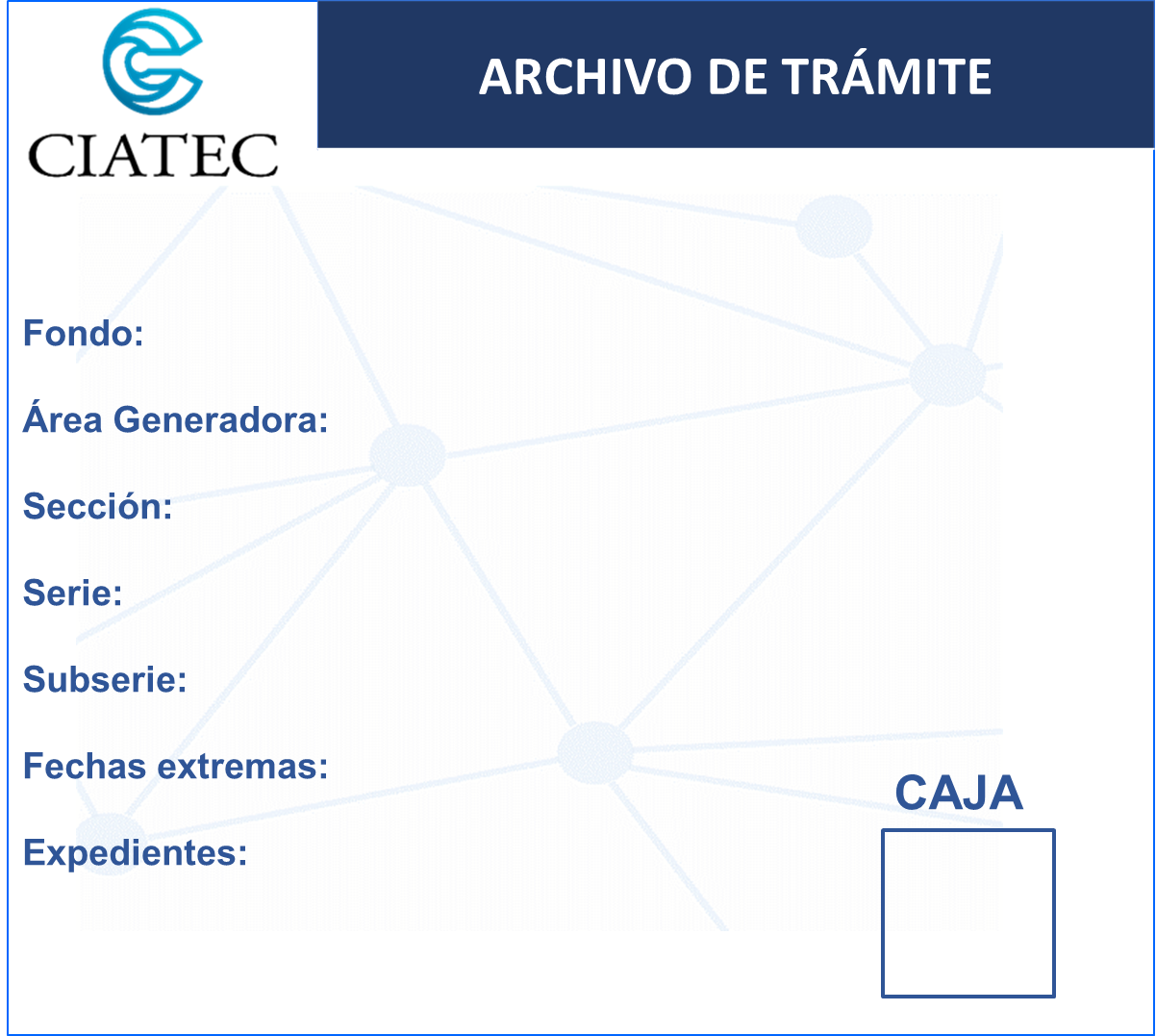 CIATEC, A.C
Para archivador la etiqueta debe quedar en margen estrecho 12.5 (ancho) x 11.5 (largo)
Dirección Administrativa
2S Investigación
2S.2  Programas y Proyectos en materia de investigación
Fideicomiso:  Fondo de Investigación Científica y Desarrollo Tecnológico del CIATEC, A.C. (FICYDET)
2017 al 2021
10 expedientes
3
Del Código: CIATEC.4S.2.DA01.1/2017 al CIATEC.4S.2.DA01.2/2021
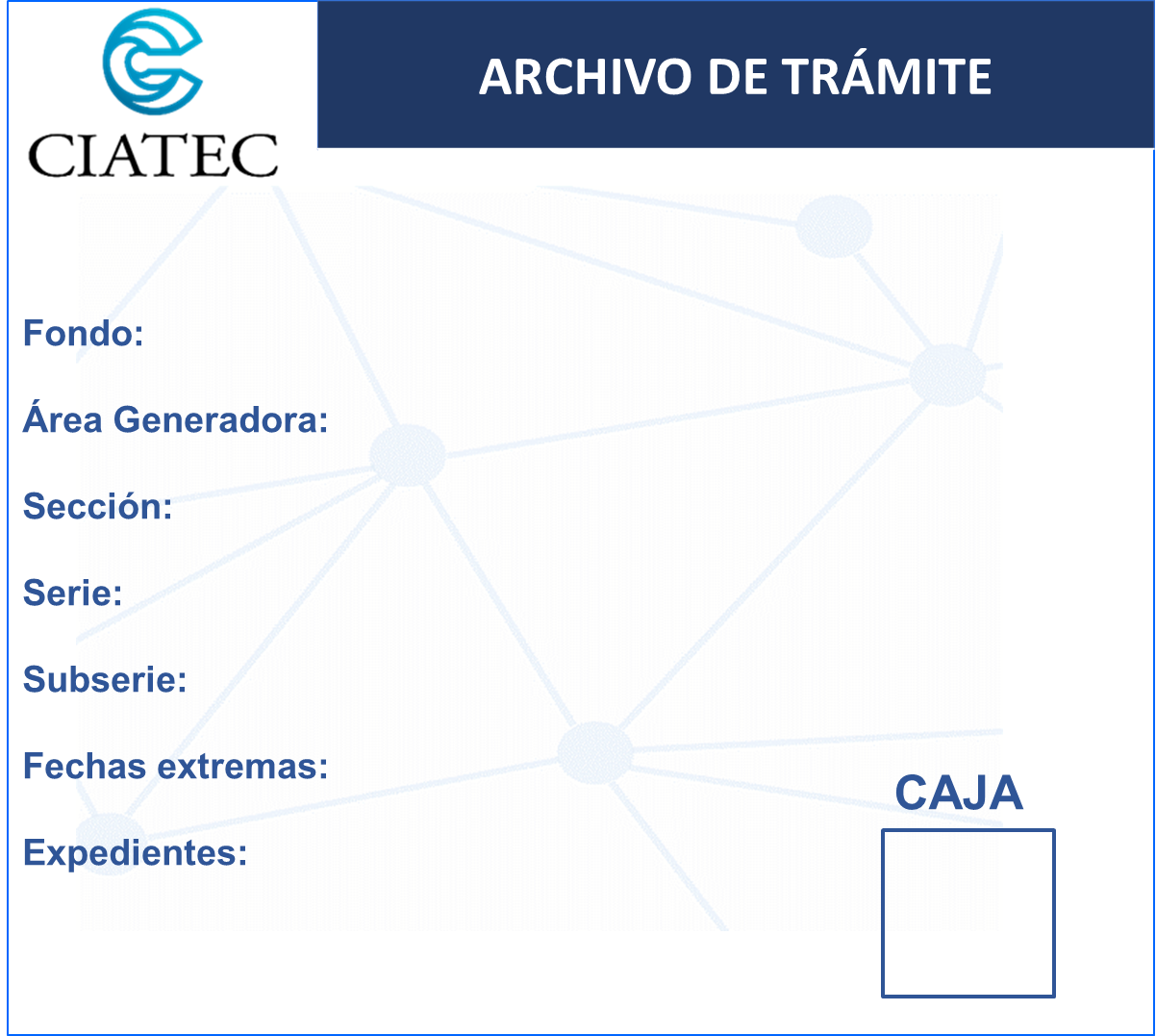 CIATEC, A.C
Dirección Administrativa
2S Investigación
2S.2  Programas y Proyectos en materia de investigación
Fideicomiso:  Fondo de Investigación Científica y Desarrollo Tecnológico del CIATEC, A.C. (FICYDET)
2000 al 2011
19 expedientes
1
Del Código: CIATEC.4S.2.DA01.1/2000 al CIATEC.4S.2.DA01.3/2011
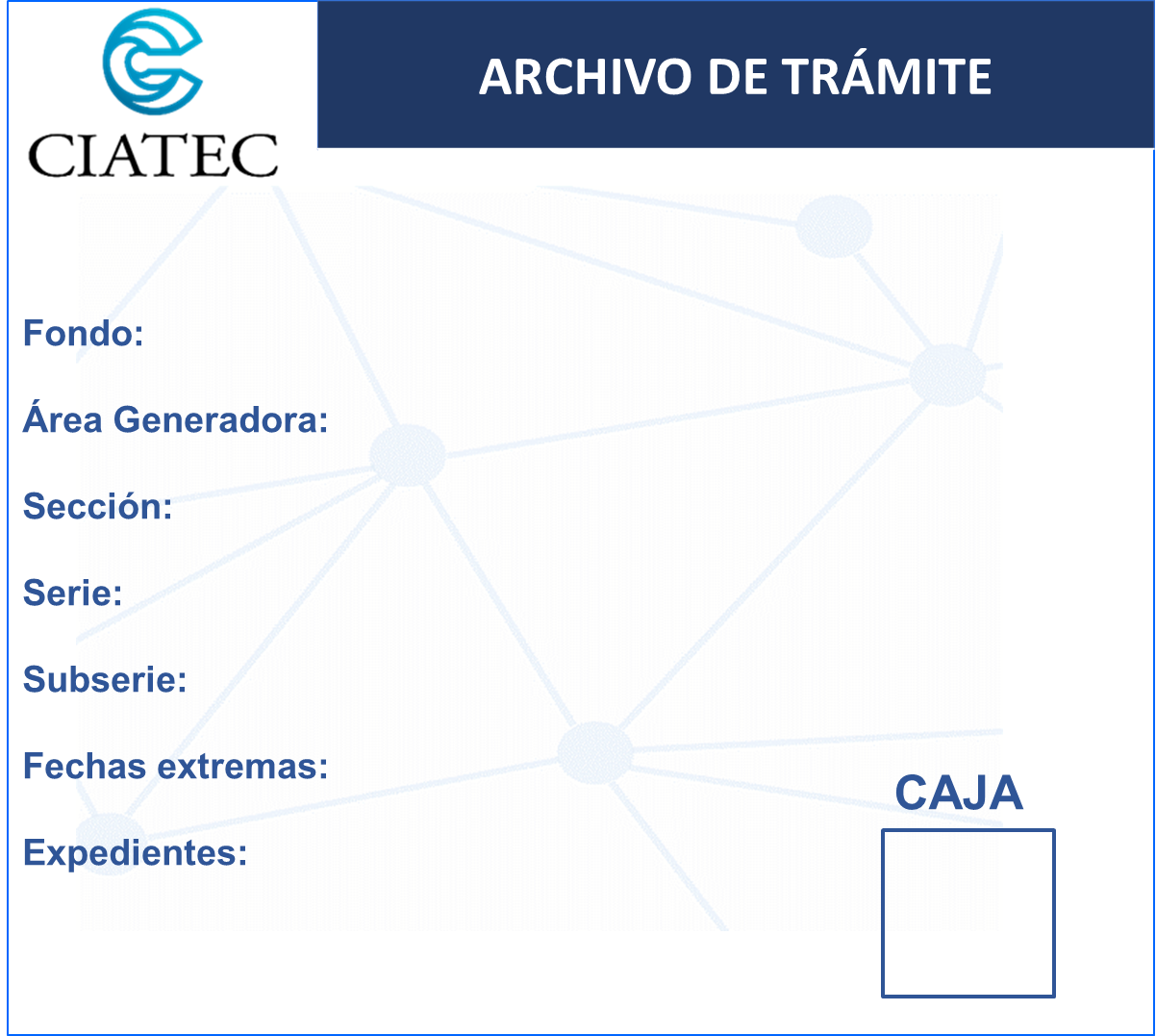 CIATEC, A.C
Dirección Administrativa
2S Investigación
2S.2  Programas y Proyectos en materia de investigación
Fideicomiso:  Fondo de Investigación Científica y Desarrollo Tecnológico del CIATEC, A.C. (FICYDET)
2000 al 2011
18 expedientes
1
Del Código: CIATEC.4S.2.DA01.1/2000 al CIATEC.4S.2.DA01.2/2011
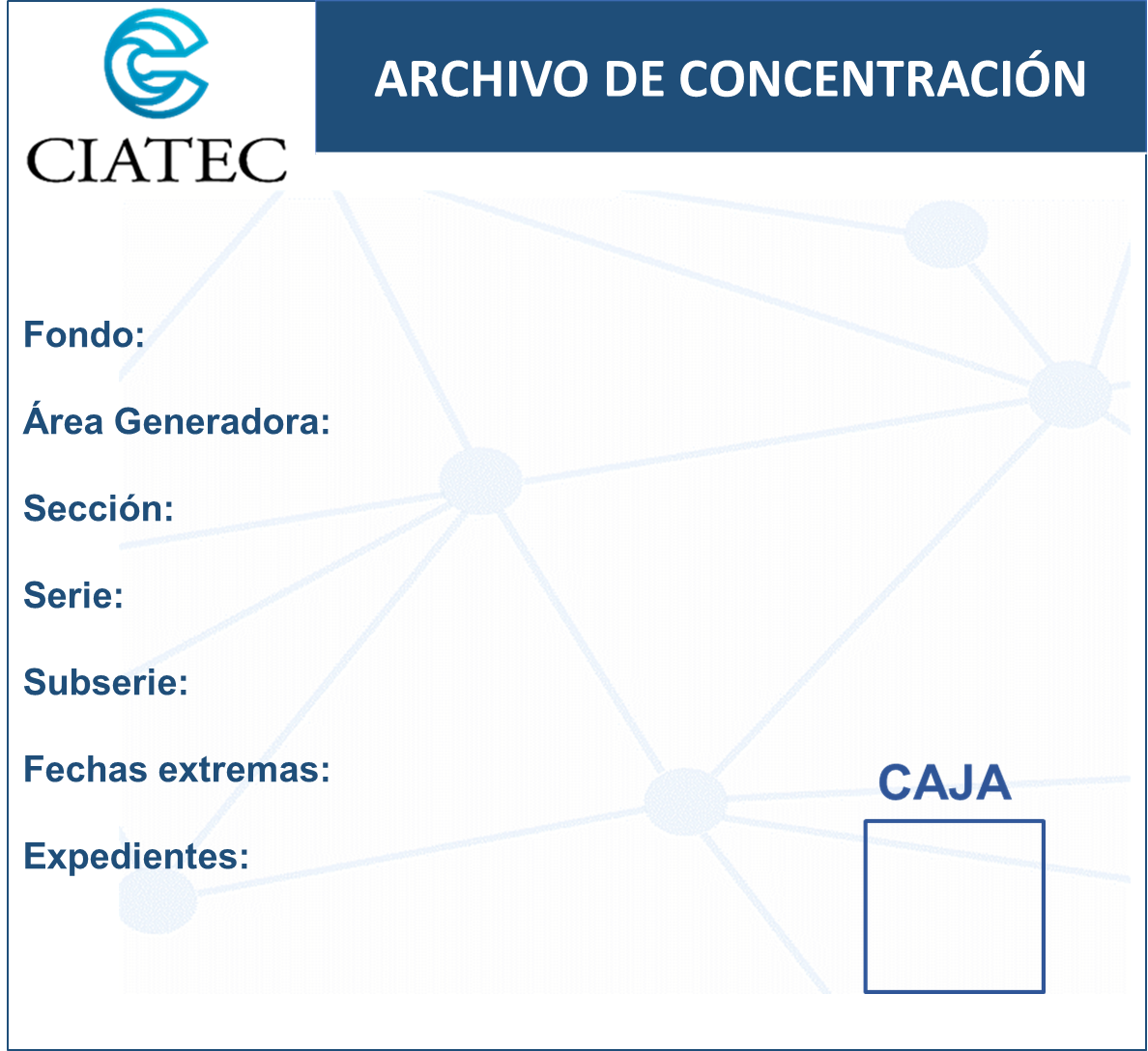 CIATEC
Dirección Administrativa /Subdirección de Recursos Materiales y Servicios – Activo fijo
6C Recursos Materiales y Obra Pública
6C.24 Comité de Enajenación de bienes muebles e inmuebles
2017 - 2020
4
1
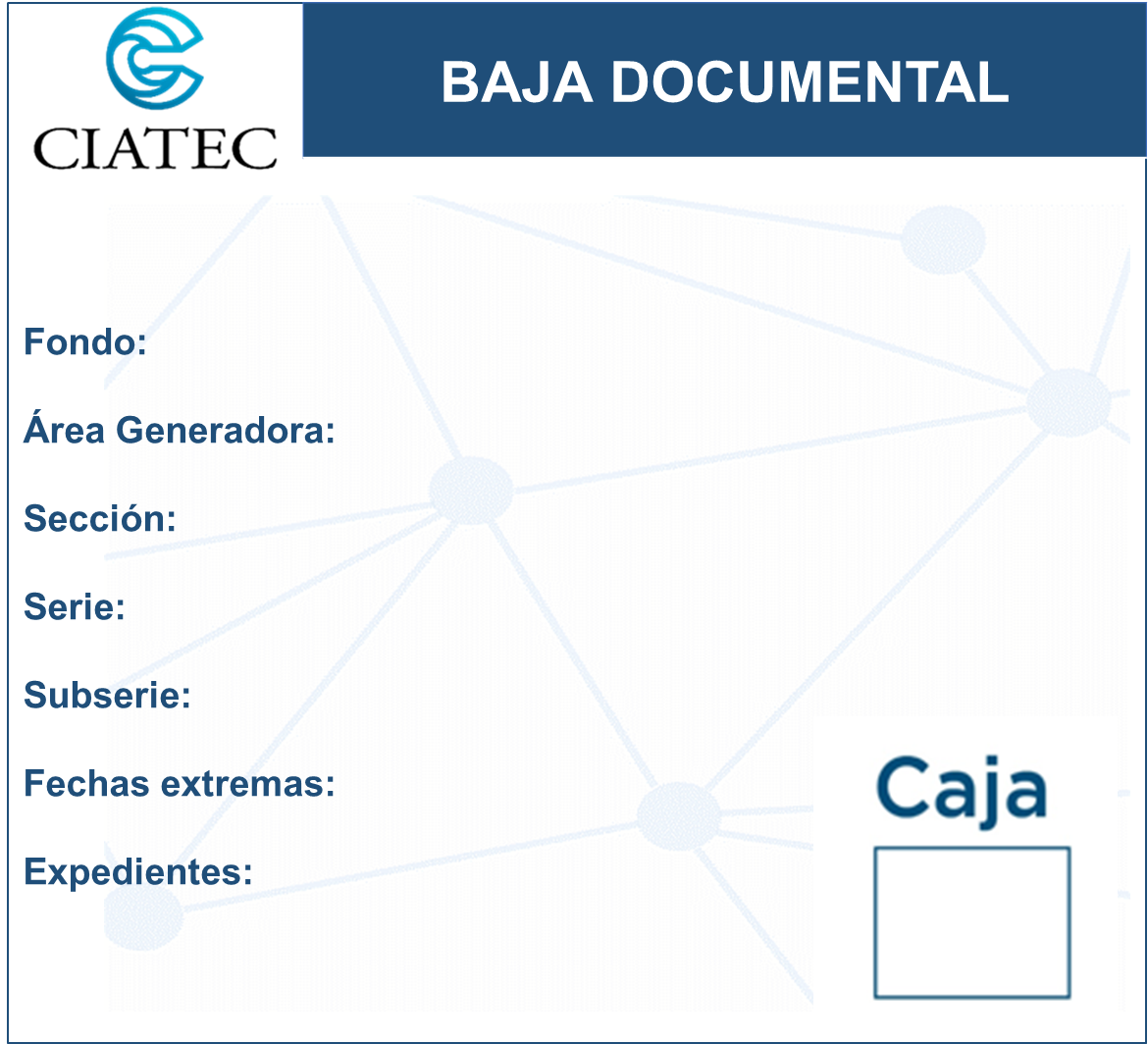 CIATEC
Dirección administrativa / Subdirección de Recursos Materiales –Activos fijos y almacén
6C Recursos Materiales y obra pública
6C.21 Control de calidad de bienes y consumos
…….
2014 a 2014
Marbetes de control de inventario de almacén general
4
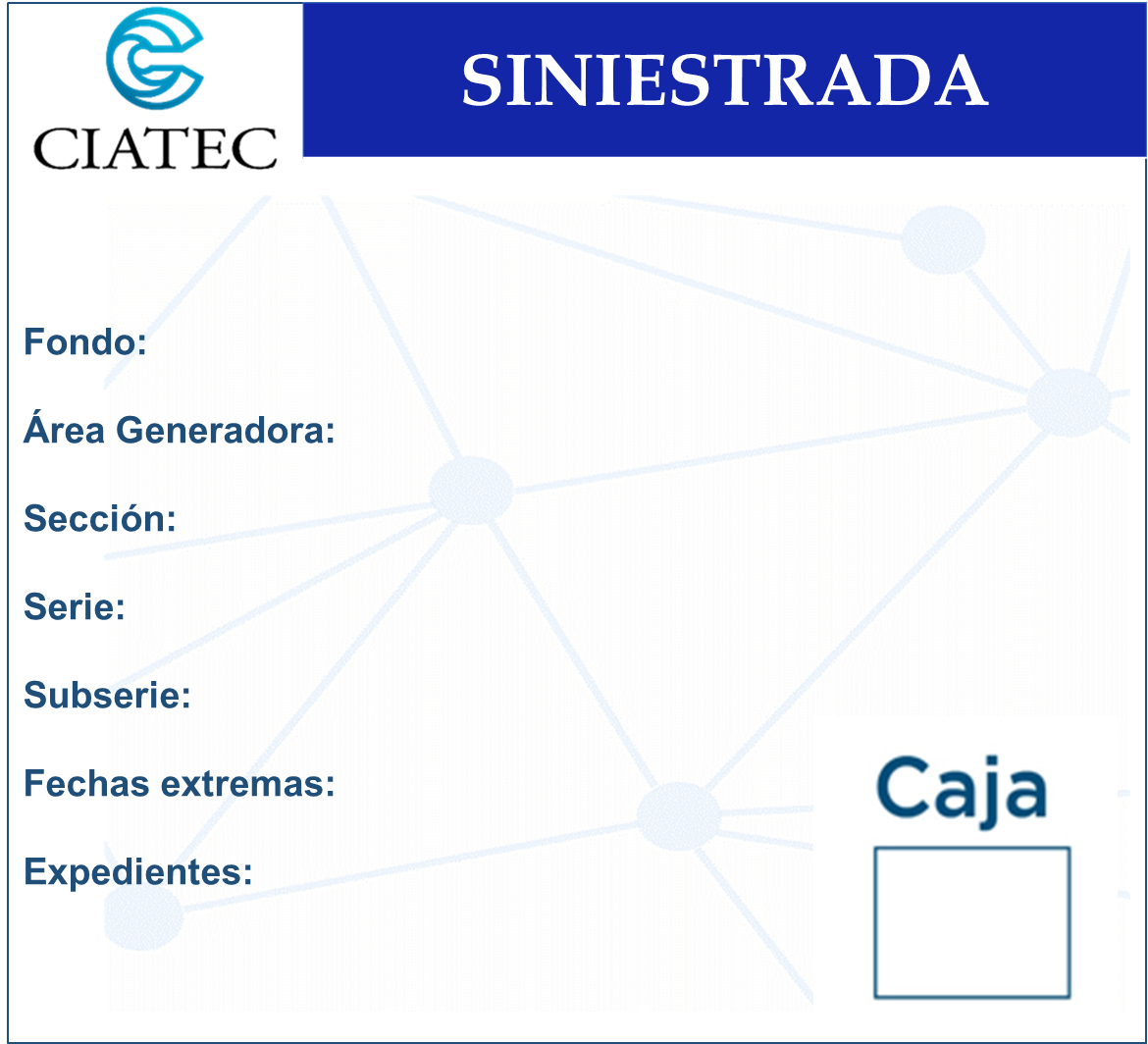 CIATEC
Subdirección de Finanzas
5C Recursos Financieros
5C.17  Registro y Control de pólizas de egresos
…….
2014 a 2014
1- 12  (38.90G.940.06.3005/2014 - 38.90G.940.06.3016/2014)
1